Ajuts Joan Oró per a la contractació de personal investigador predoctoral en formació (FI 2023). 

GUIA FI 2023
Octubre 2021
Introducció als ajuts FI d’AGAUR
Excepcions
Qui pot sol·licitar l’ajut
Persones matriculades al curs del programa de doctorat de la UPF del 2022-2023 i Ampliació de la possibilitat de matricular-se al curs següent (2023-24) per a totes les persones que comencin l’ajut partir de l’1 de juny de 2023, inclòs.

Que tenen una nota mitjana igual o superior a 6,5 als estudis de grau,

I que no han gaudit de cap ajut FI ni Fi-SDUR d’AGAUR anteriorment ni, durant 12 mesos, de cap ajut estatal de personal investigador pre-doctoral en formació.



Excepcionalment, aquest termini s'ampliarà tres anys (fins a l'1 de gener de 2017) si, després d'haver superat els estudis per accedir al programa de doctorat, la persona candidata ha estat en una de les situacions que detallen les bases.
Convocatòria FI AGAUR 2021
Qui pot ser director/a de tesi
Novetat 2023!
Qualsevol profesor/a:
Part del personal funcionari o vinculat a la UPF,
I que sigui investigador principal o membre d’un projecte, contracte o conveni de recerca.

Atenció! No pot ser director de tesi el personal de la UPF amb dedicació a temps parcial, en situació d’excedència, el professorat visitant i el professorat emèrit.



El projecte de recerca, contracte o conveni del que formi part el director/a de tesi ha d'estar vigent o concedit en el moment de presentar la sol·licitud. 
Eliminació del requisit de formar part d’un grup de recerca reconegut per a la Generalitat de Catalunya (SGR) per part del director.
Convocatòria FI AGAUR 2021
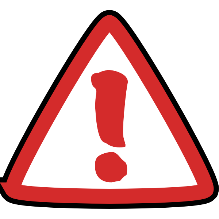 Fase 1 (fase de sol·licitud provisional)
Fase 2 (fase de concessió)
Presentar via telemàtica a la web d’AGAUR un PDF que inclou el formulari de sol·licitud i els documents addicionals (tot es troba a la web d’AGAUR). Document addicional requerit per l’entitat (UPF- es troba a la nostra web)
Finalitzat el termini de la fase 2, l’AGAUR revisa la documentació aportada. En un màxim de 6 mesos des de la publicació de la convocatòria, l’AGAUR publicarà la resolució dels candidats acceptats i s’iniciarà el procés de contractació a la UPF.
Procediment sol·licitud FI AGAUR 2021
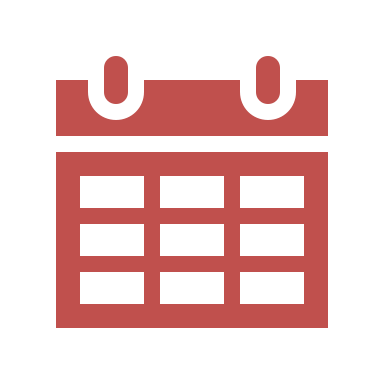 El termini de la fase 1 (o de sol·licitud provisional) és el 28/11/22 a les 14:00h.


El termini de la fase 2 (o de concessió) és d’un màxim de 6 mesos des de la publicació de la convocatòria (aprox. mes de maig).
Important: terminis FI AGAUR 2021
Document annex normalitzat que inclou un CV breu del sol·licitant, un resum del projecte de recerca de la tesi i dels objectius científics.

Document que permeti identificar el projecte, contracte o conveni de recerca al qual s’incorpora.

Còpia dels expedient acadèmics dels estudis (Grau i Màster) en els quals hi consti la data d’obtenció del títol i la nota mitjana .

Si escau, s’ha d’adjuntar també el càlcul d’equivalències (si la nota mitjana no està calculada amb una escala de 0 a 10 i els estudis s’han realitzat dins del sistema universitari de l’Estat espanyol o s’han cursat estudis a l’estranger).

Si escau, còpia de la documentació acreditativa corresponent a les situacions d’excepcionalitat.

Document de tesis dirigides pel director/a (apartat de la sol·licitud document entitat)
Documentació a presentar (fase 1)
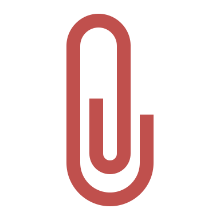 Important: documents necessaris FI AGAUR 2021
Es prioritzen les sol·licituds rebudes i validades segons una escala del 0 al 10 i d'acord amb la suma dels criteris següents:

La nota mitjana ponderada de l'expedient acadèmic tindrà un valor màxim de 4 punts. 
La nota mitjana ponderada del grau o titulació equivalent té un pes del 80% i la nota mitjana ponderada del màster té un pes del 20%. Si s'accedeix directament al doctorat sense necessitat de cursar estudis de màster, només es tindrà en compte la nota mitjana ponderada del grau o equivalent. En el cas d'haver cursat més d'una carrera universitària o màster, només es tindran en compte les notes mitjanes ponderades dels ensenyaments més relacionats amb el programa de doctorat. 

La valoració del grup de recerca on s'integra el candidat tindrà un valor màxim de 3 punts.

La política científica definida per la UPF tindrà un valor màxim de 3 punts.
Priorització de sol·licituds FI AGAUR 2021
Estadístiques convocatòries anteriors FI AGAUR